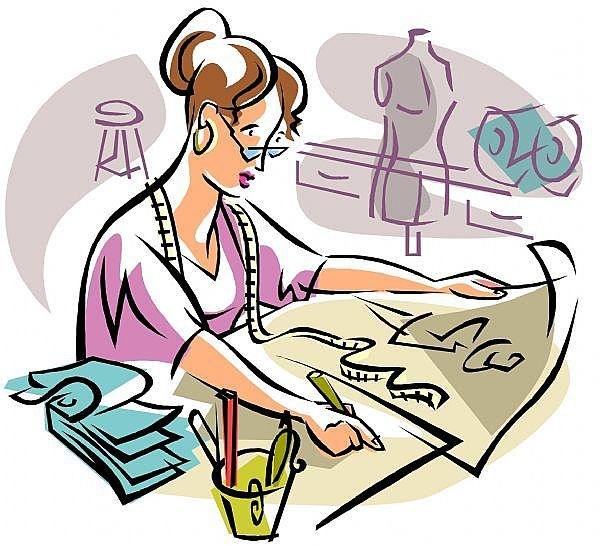 Производство
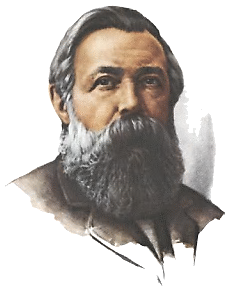 Труд – «первое основное условие всей человеческой жизни, и притом в такой степени, что мы в известном смысле должны сказать: труд создал самого человека». 

Фридрих Энгельс
Труд – это осознанная целенаправленная деятельность человека по производству материальных и духовных ценностей.
удовлетворение потребностей человека
изменение человека и общества
преобразование среды обитания
Производство – процесс создания жизненных благ для удовлетворения потребностей людей .
Экономический (производственный) цикл
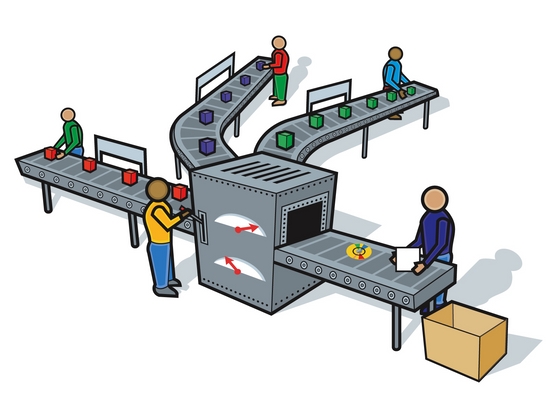 Производство – процесс создания полезного продукта.
Экономический (производственный) цикл
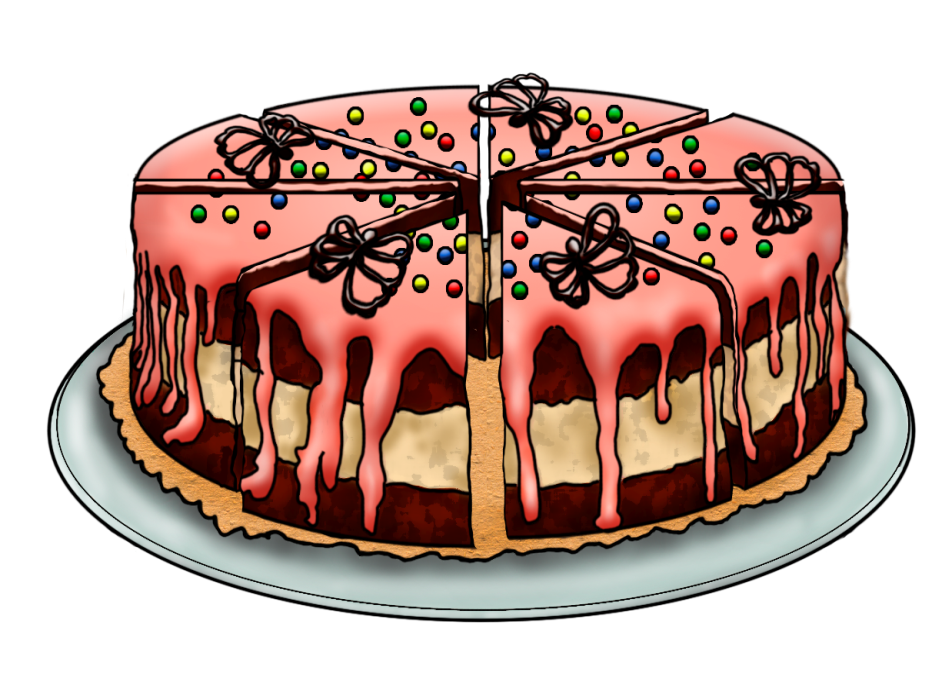 Распределение – установление доли каждого работника в созданном богатстве.
Экономический (производственный) цикл
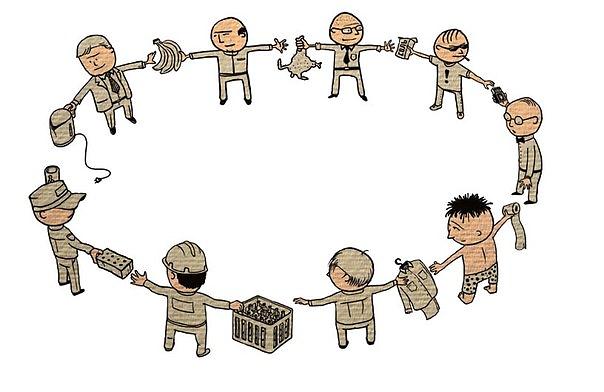 Обмен – движение полученных при распределении продуктов от одного владельца к другому.
Экономический (производственный) цикл
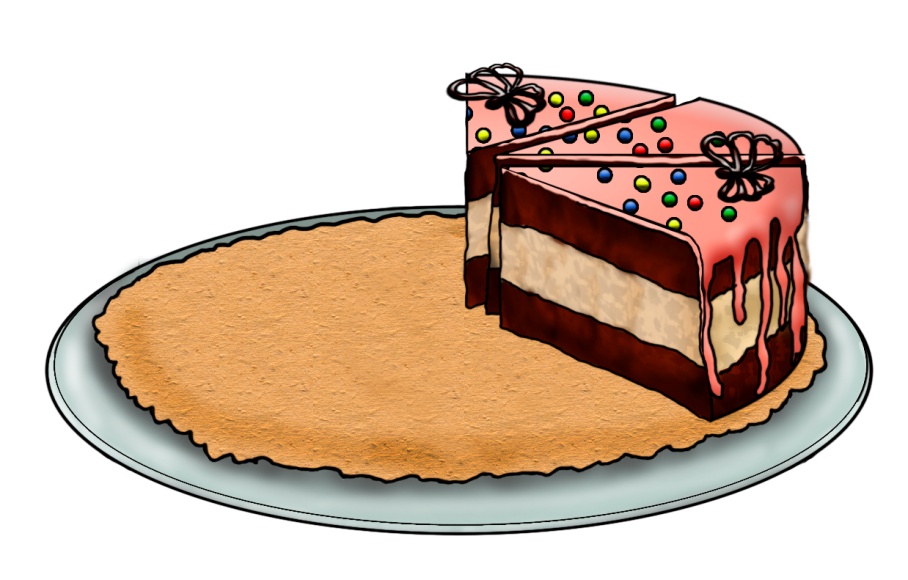 Потребление – использование полученных благ для удовлетворения потребностей.
Общественное воспроизводство
Виды ресурсов
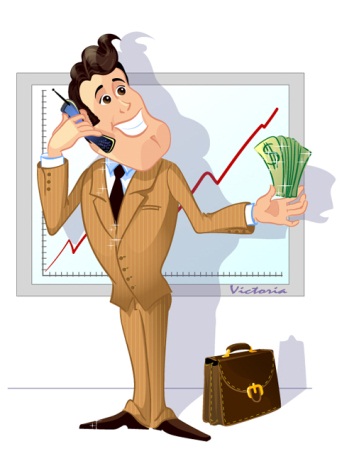 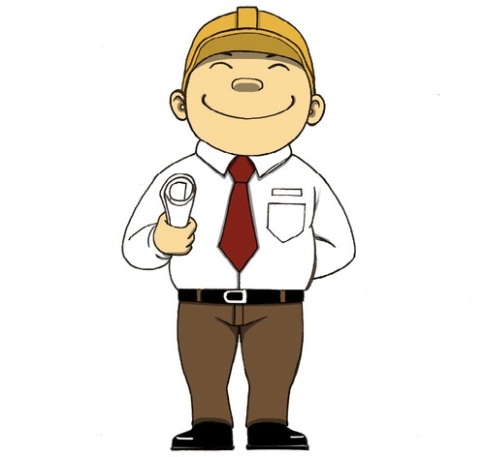 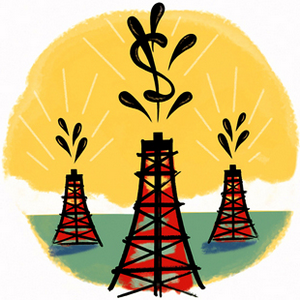 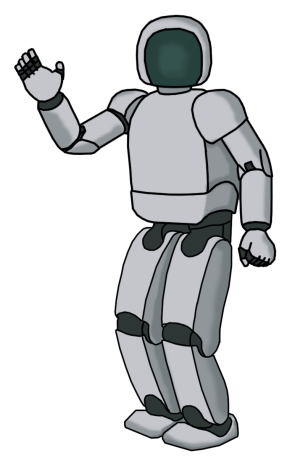 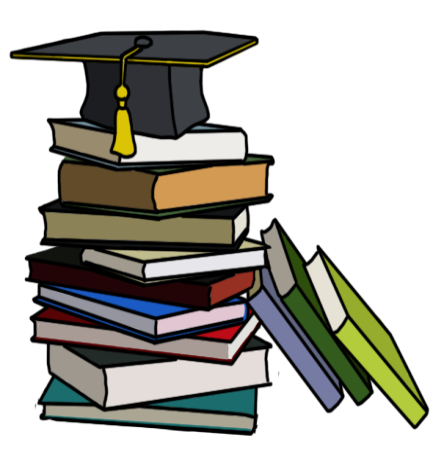 ПРЕДПРИНИМА-ТЕЛЬСТВО
ТРУД
ЗЕМЛЯ
КАПИТАЛ
ИНФОРМАЦИЯ
Факторы производства
ПРОИЗВОДИТЕЛЬНЫЕ СИЛЫ
ЧЕЛОВЕК
СРЕДСТВА 
ПРОИЗВОДСТВА
ПРЕДМЕТЫ ТРУДА
СРЕДСТВА 
ТРУДА
ИНФРАСТРУКТУРА
ОРУДИЯ ТРУДА
Формы производства
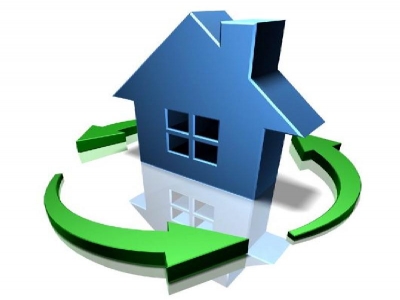 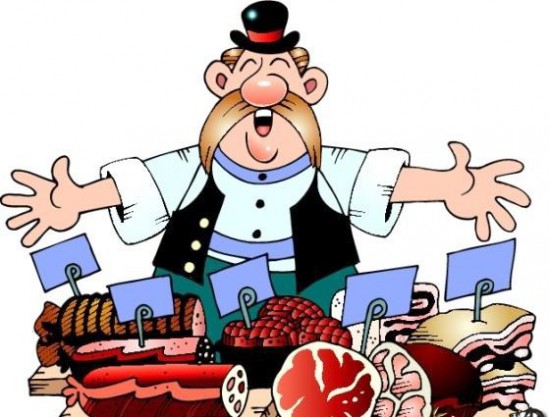 Обособленность производителей
Разделение труда
Разделение труда – специализация на производстве того или иного вида продукции в масштабах общества.
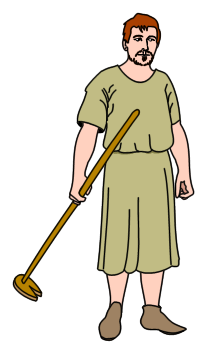 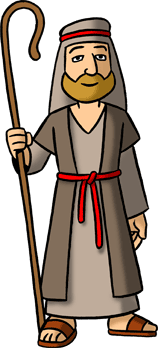 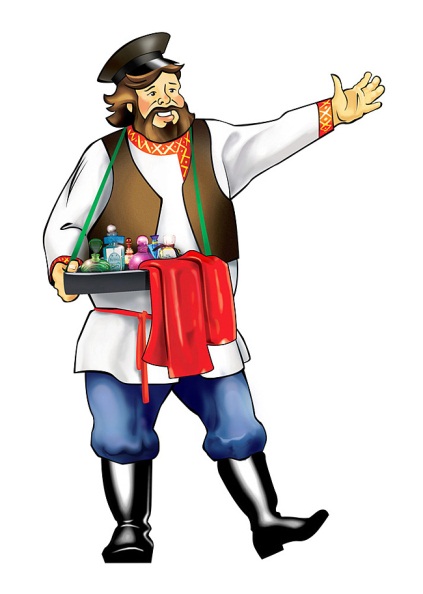 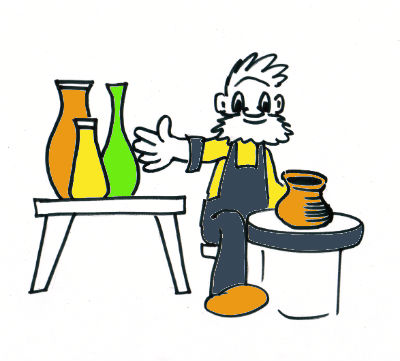 Специализация производства
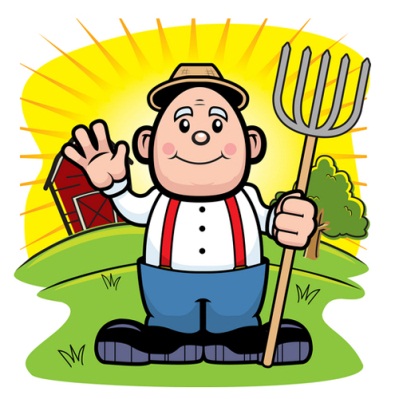 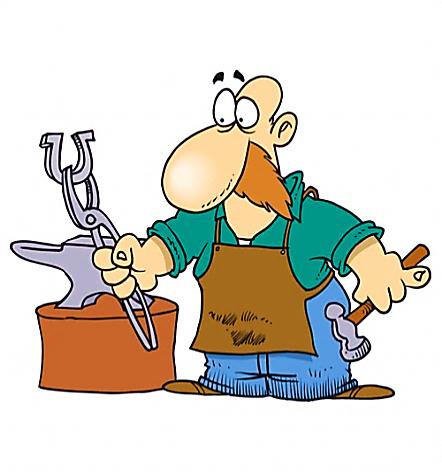 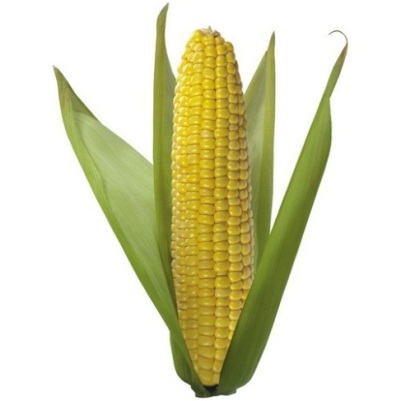 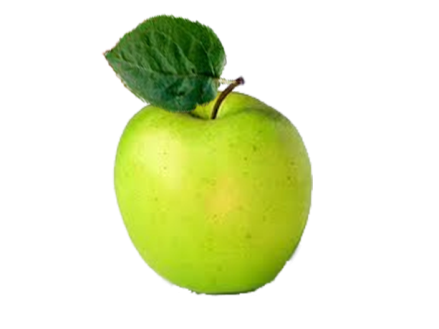 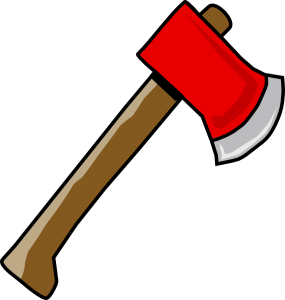 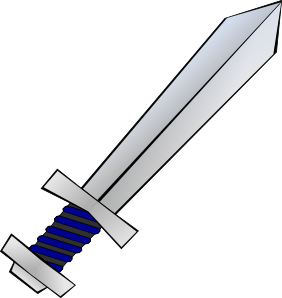 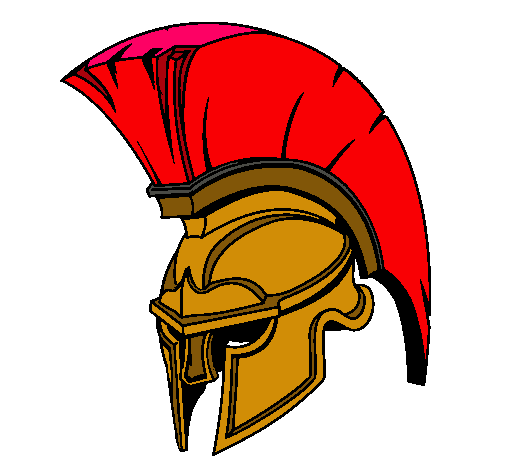 Разделение труда – деление процесса производства на отдельные операции.
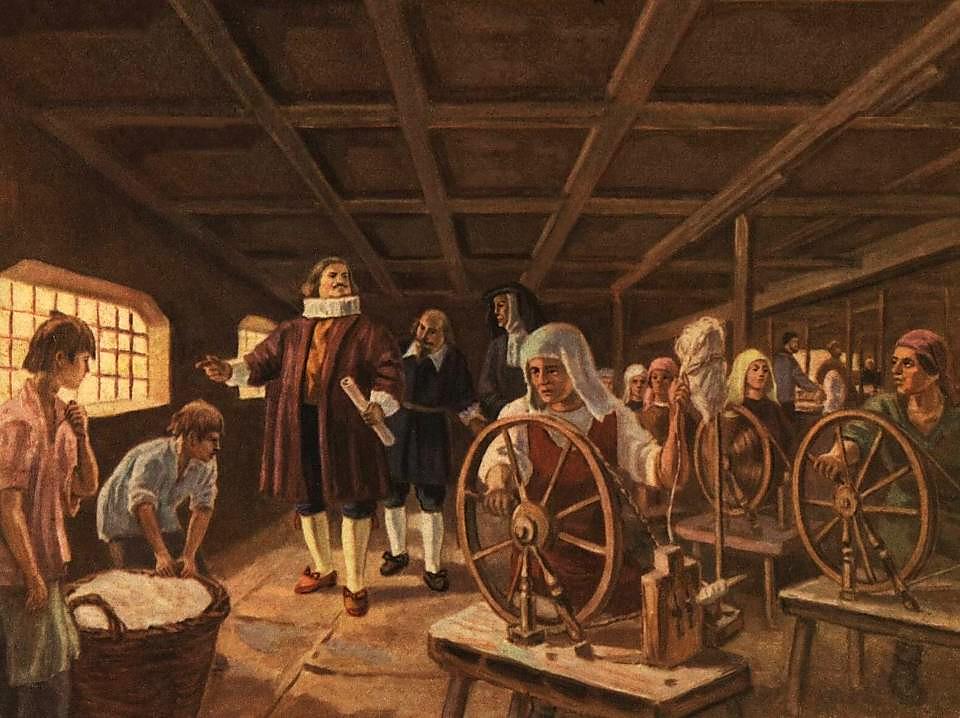 Прядильная мануфактура
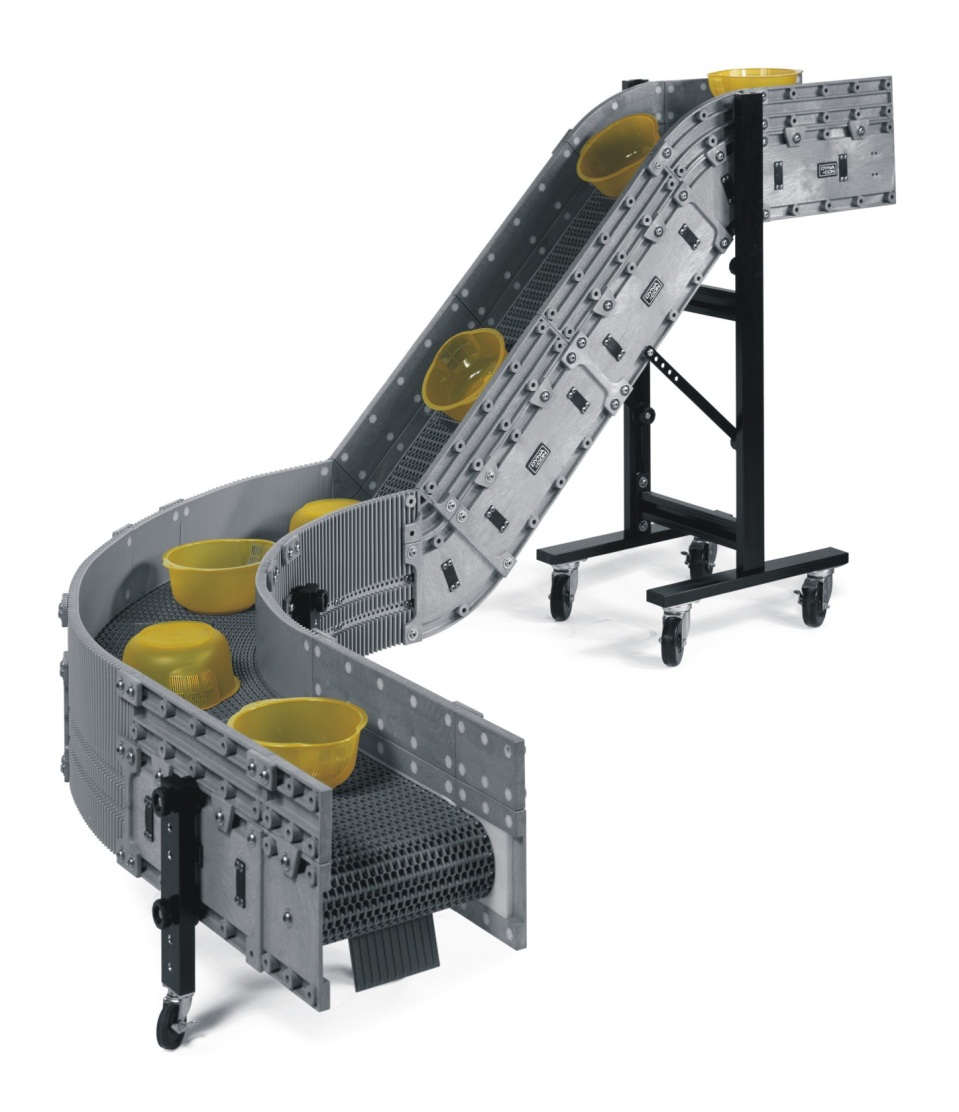 Конвейер
Разделение труда на мельчайшие операции.

Непрерывность работы.

Постоянная скорость.

Соблюдение последовательности сборки или обработки.
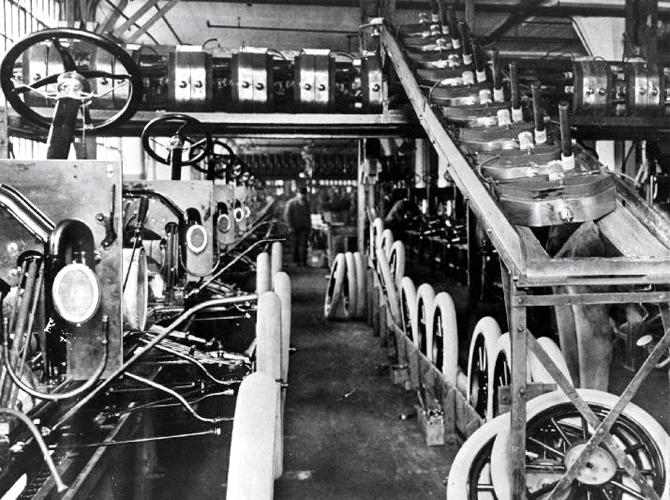 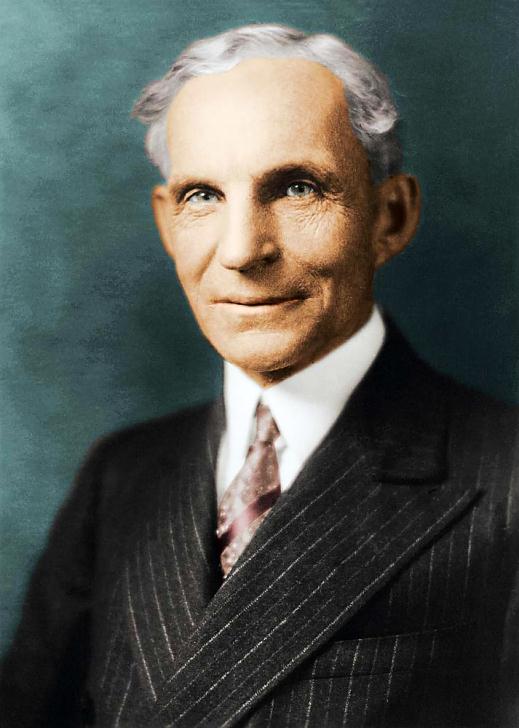 ГЕНРИ ФОРД
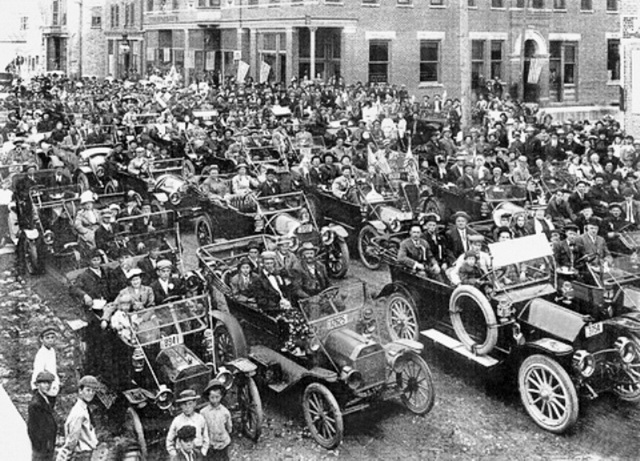 Автомобиль «Форд – Т» - машина средней американской семьи.
Время на сборку автомобиля «Форд» сократилось в 8 раз.
Производительность труда на заводе Форда 
увеличилась в 8 раз.
Производительность труда - количество продукции или объём работы, произведённый работником за определённый период времени.
Производительность труда зависит от технического прогресса.

Большую роль в её повышении играют ресурсосберегающие технологии.
Производительность труда - количество продукции или объём работы, произведённый работником за определённый период времени.
Производительность труда - количество продукции, произведённой на единицу израсходованных производственных ресурсов.
Отрасль экономики – совокупность предприятий и организаций, производящих однородную продукцию или услуги.
Классификация живых организмов
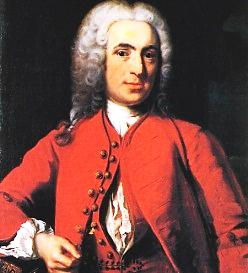 ОТРЯД
ВИД
РОД
С ЕМЕЙС Т ВО
КЛАСС
ТИП
ЦАРСТВО
КАРЛ ЛИННЕЙ
Вид «производитель мороженого». 

Род «кондитерская промышленность». 

Семейство «пищевая промышленность». 

Отряд «лёгкая промышленность». 

Класс «обрабатывающая промышленность». 

Тип «промышленность».
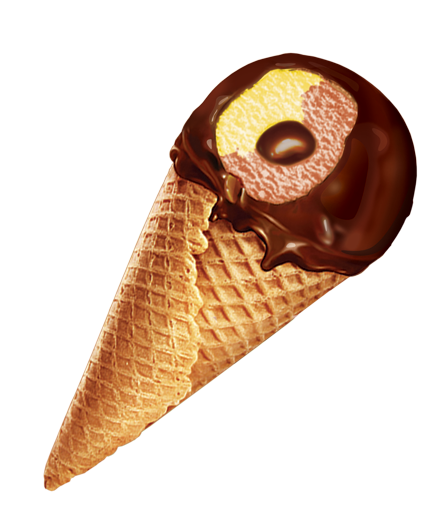 Группы отраслей экономики
СФЕРЫ ЭКОНОМИКИ
производство товаров
сфера 
услуг
Услуга – экономическая деятельность, приносящая удовлетворение личных потребностей населения и общества в целом.
Услуга не имеет вещественной формы.
Услуга неотделима от процесса производства.
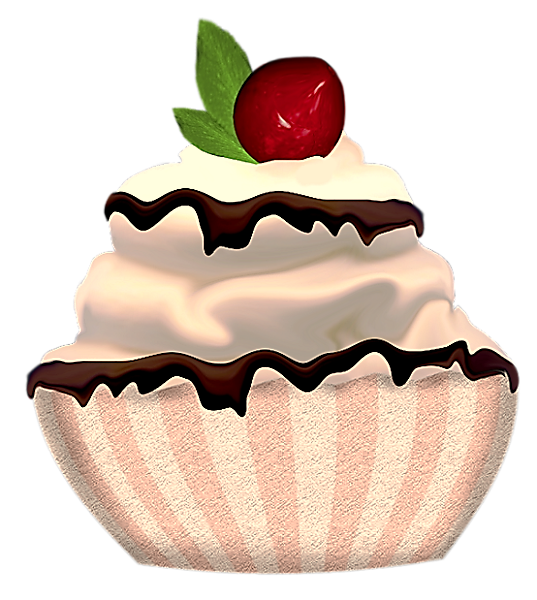 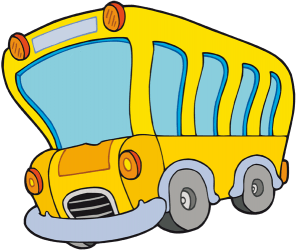 УСЛУГА
ТОВАР
Производство – процесс создания жизненных благ для удовлетворения потребностей людей.

Производительность труда – количество товаров и услуг, произведённых на единицу израсходованных производственных ресурсов.

Для современного производства характерно углубление разделения труда и специализации.

В современной экономике наиболее быстрыми темпами развивается сфера услуг.
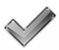 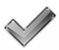 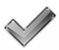 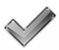